ČOVJEK I PRIRODA
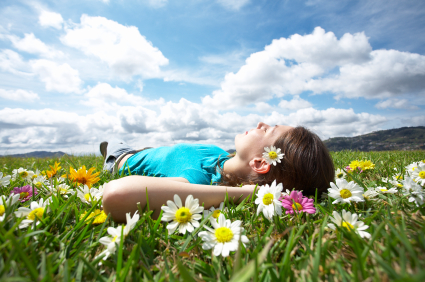 COO Krapinske Toplice
Ljudevita Gaja 2b
49217 Krapinske Toplice
Željka Šoštar, mag.rehab.educ
Priroda je sve što nas okružuje.
Razlikujemo živu i neživu prirodu.
Živu prirodu čine živa bića: čovjek, biljke i životinje.
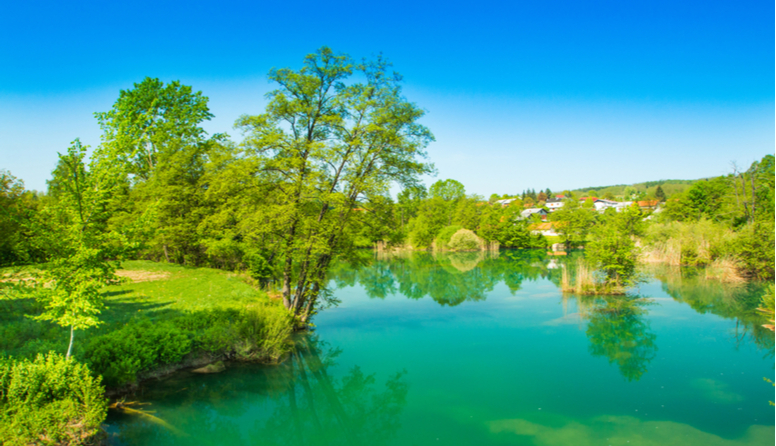 Željka Šoštar, mag.rehab.educ
Sva se živa bića rađaju, rastu, hrane se,
dišu, razmnožavaju i na kraju umiru.
Po tome se živa priroda razlikuju od nežive.
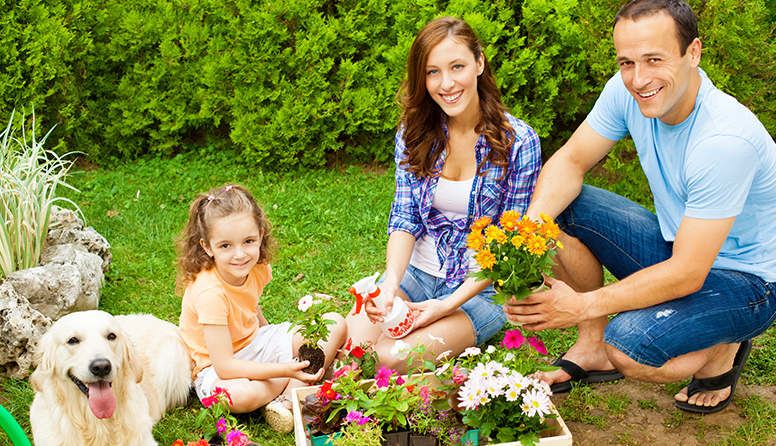 Željka Šoštar, mag.rehab.educ
Neživu prirodu čine: kamen, stijene, voda, tlo, 
Sunce, zrak, oblak...
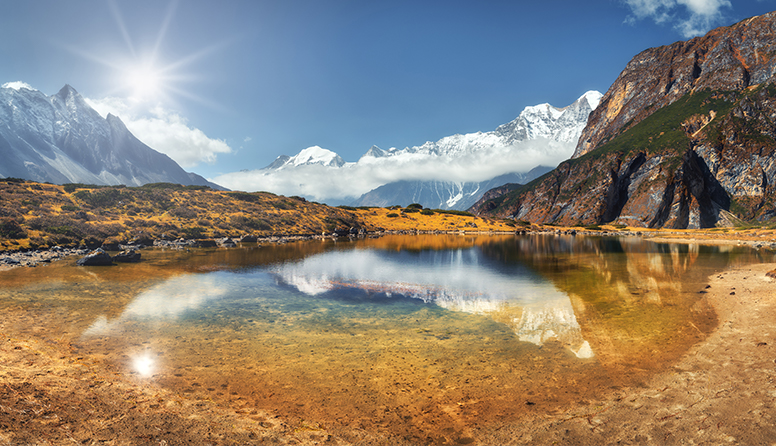 Željka Šoštar, mag.rehab.educ
RIJEŠI ZAGONETKU : 

Kada se rodi hoda na četiri noge, kada poraste 
na dvije, a kada ostari na tri. Znaš li tko je to?
Željka Šoštar, mag.rehab.educ
TO JE ČOVJEK!
Željka Šoštar, mag.rehab.educ
Zagonetka pokazuje da ljudi tijekom života
rastu. Ljudi se rađaju, rastu, razmnožavaju i
umiru. Po tome znamo da su ljudi živa bića.
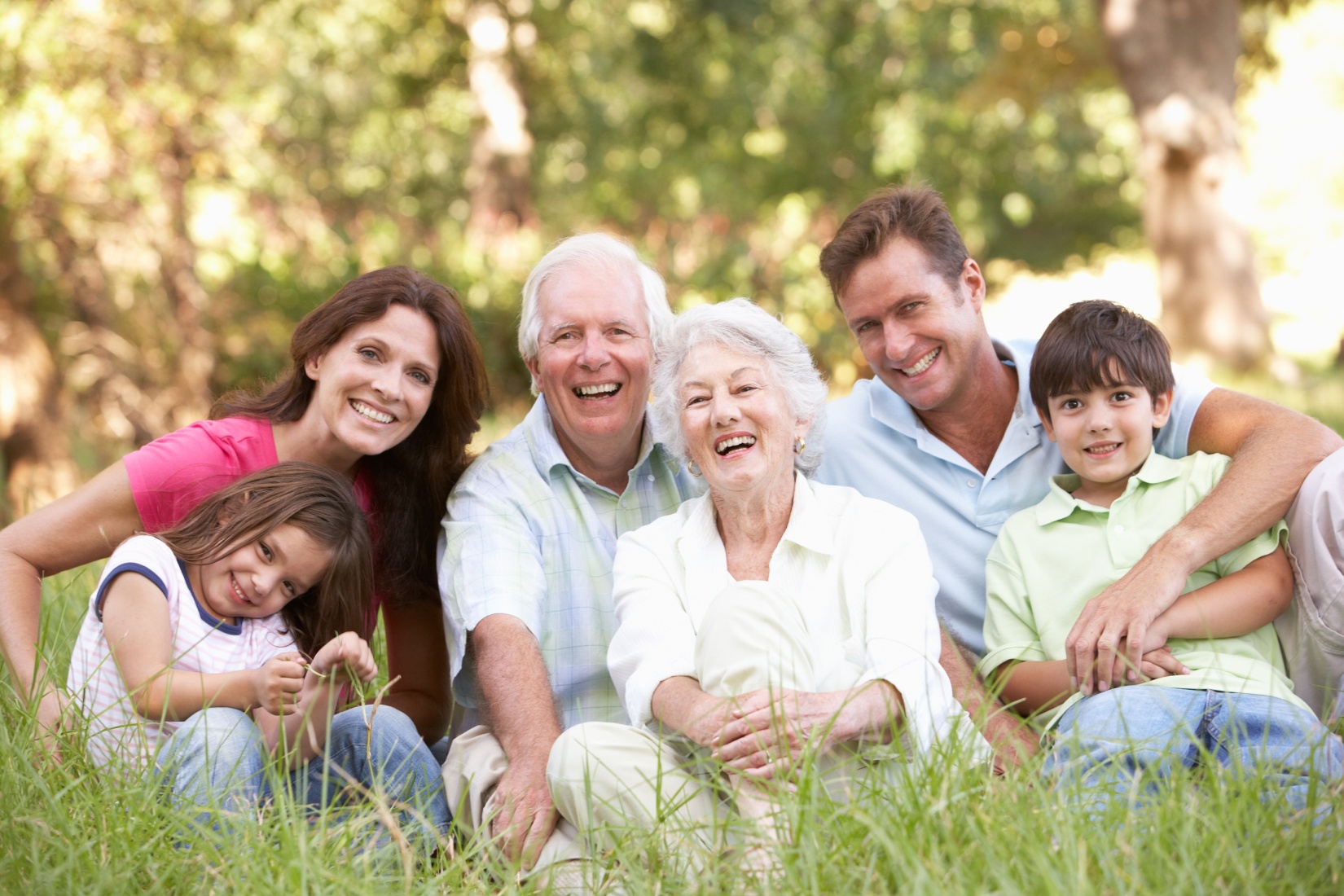 Željka Šoštar, mag.rehab.educ
Naša Zemlja predivno je mjesto na kojem živimo.
Možemo uživati na zelenim livadama, penjati se 
na visoke planine, slušati žubor potoka i pjev 
ptica, promatrati srne, zečeve… Ali nije svugdje 
tako. Zemlji prijeti velika opasnost.

Pogledaj video : 
https://hr.izzi.digital/DOS/104/2005.html
Željka Šoštar, mag.rehab.educ
Čovjek, životinje i biljke trebaju neživu prirodu
koja ih okružuje. Ljudi to često zaboravljaju i
Onečišćuju zrak, vodu, tlo i sjeku šume.
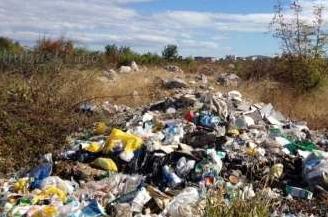 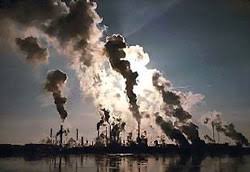 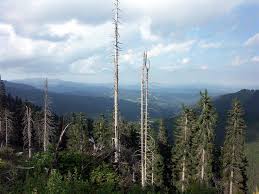 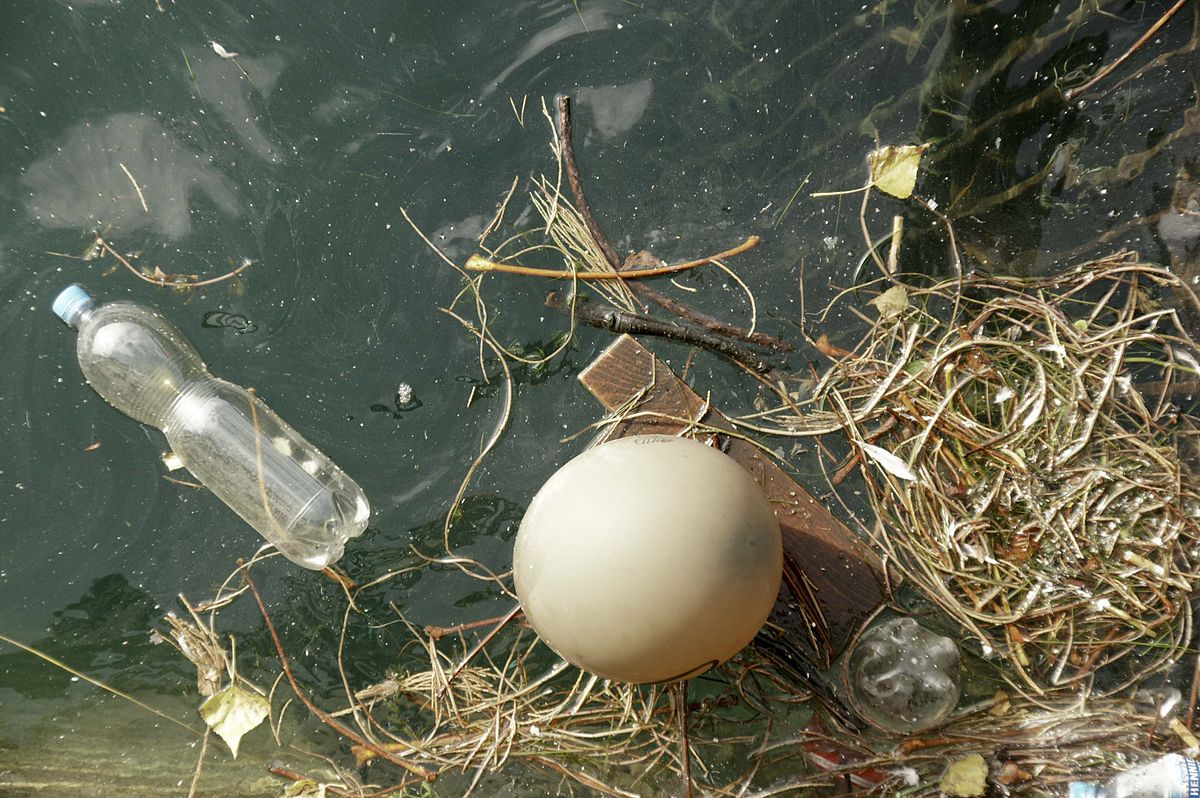 Željka Šoštar, mag.rehab.educ
Bacanjem smeća zagađuje se voda.
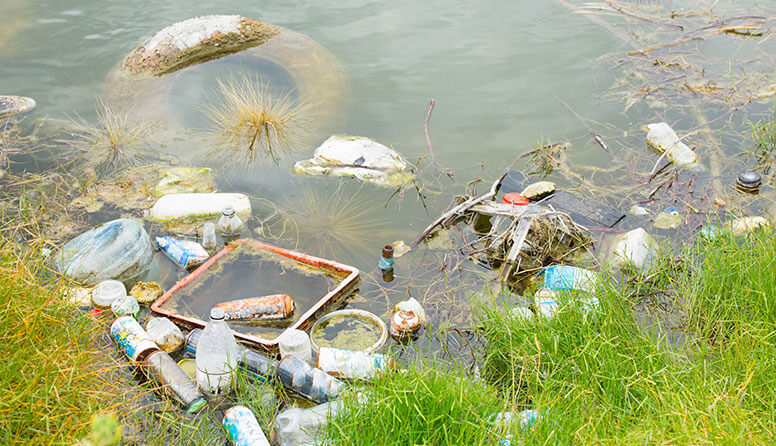 Željka Šoštar, mag.rehab.educ
Opasne tekućine zagađuju tlo.
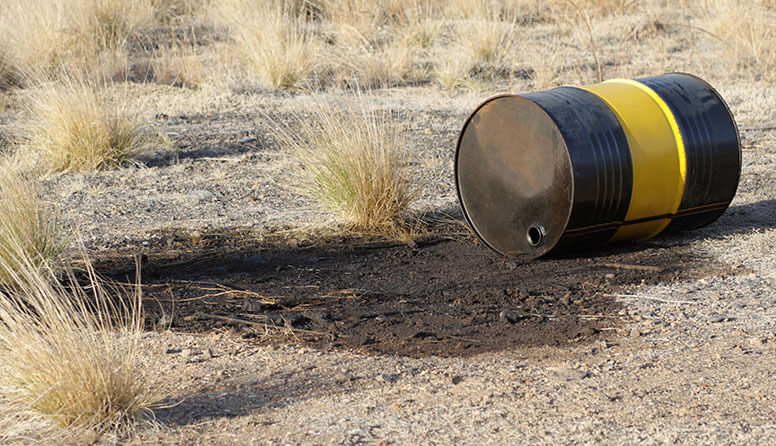 Željka Šoštar, mag.rehab.educ
Automobili i druga vozila zagađuju zrak.
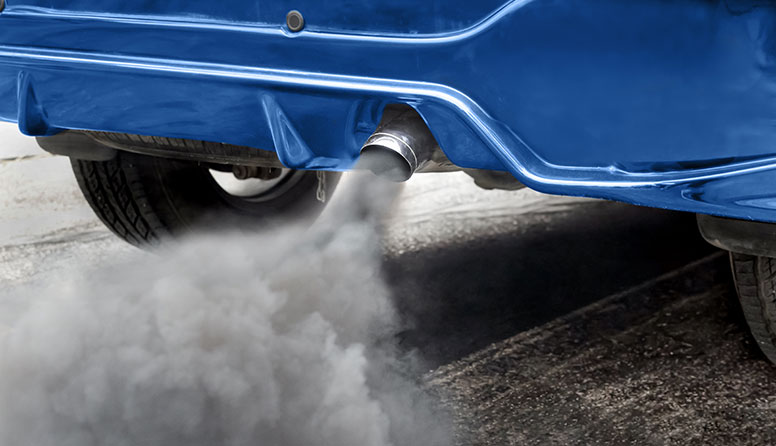 Željka Šoštar, mag.rehab.educ
Prekomjerna sječa šuma koje nam daju kisik i
dom su mnogim životinjama.
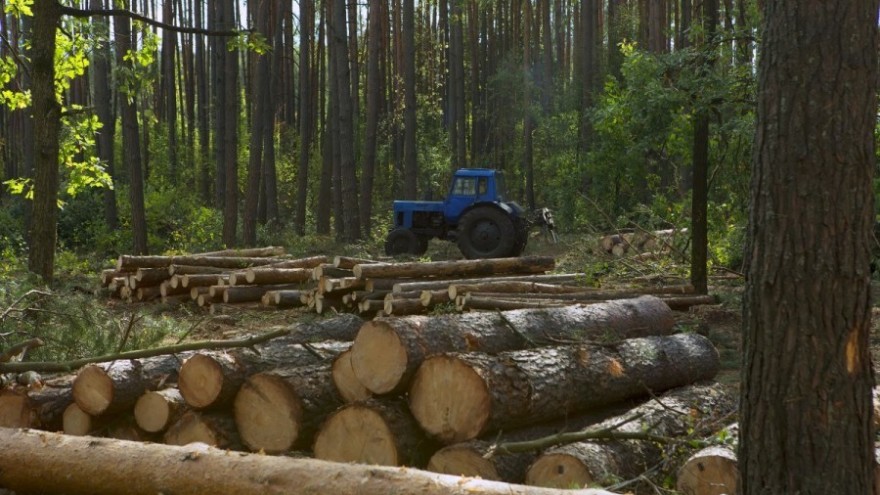 Željka Šoštar, mag.rehab.educ
Zagađen zrak, voda i tlo daju nam nezdravu hranu.
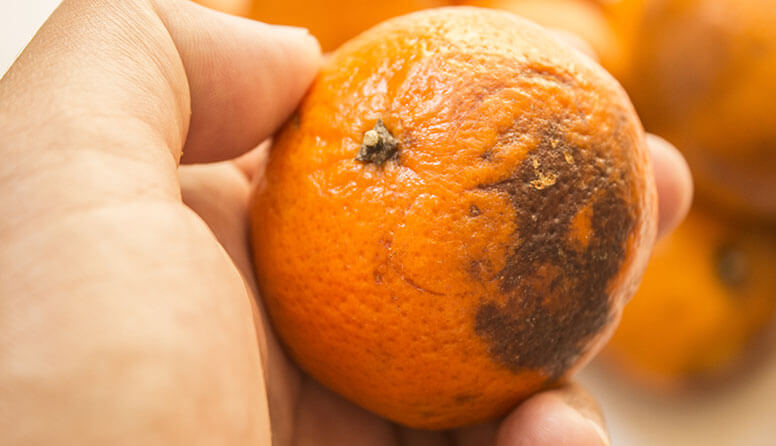 Željka Šoštar, mag.rehab.educ
Mnoge životinje ugibaju zbog zagađenja.
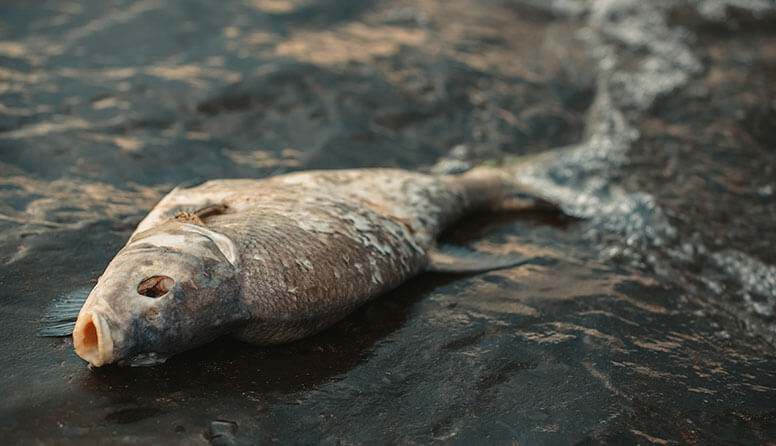 Željka Šoštar, mag.rehab.educ
Među najugroženijima su pčele.
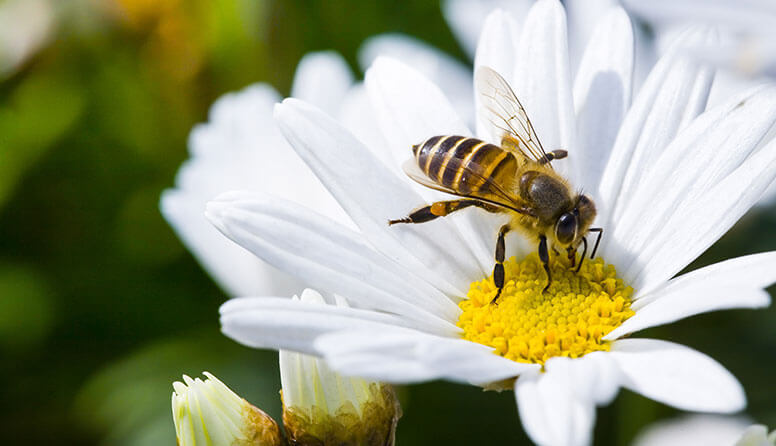 Željka Šoštar, mag.rehab.educ
Zbog zagađenja i ljudi obolijevaju.
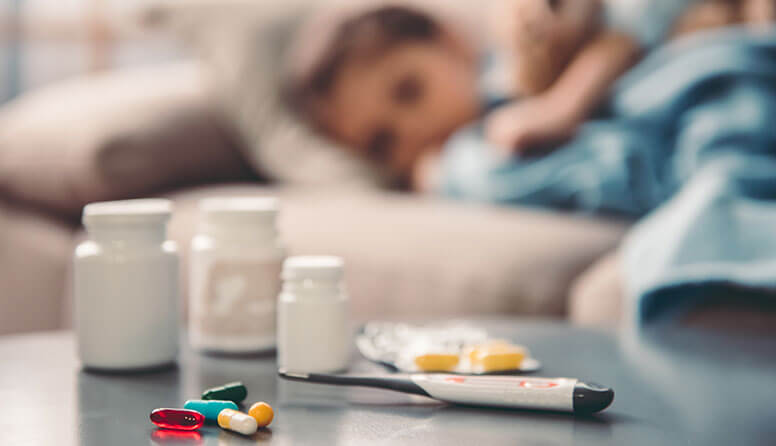 Željka Šoštar, mag.rehab.educ
Što ti sve voliš raditi u prirodi?

Veseliš li se biljkama i 
životinjama u proljeće?

Voliš li potoke, rijeke i more?

Voliš li planine?

Voliš li šume?

Čovjek je dio prirode i u prirodi može
uživati.
Prirodu ne smijemo zagađivati.
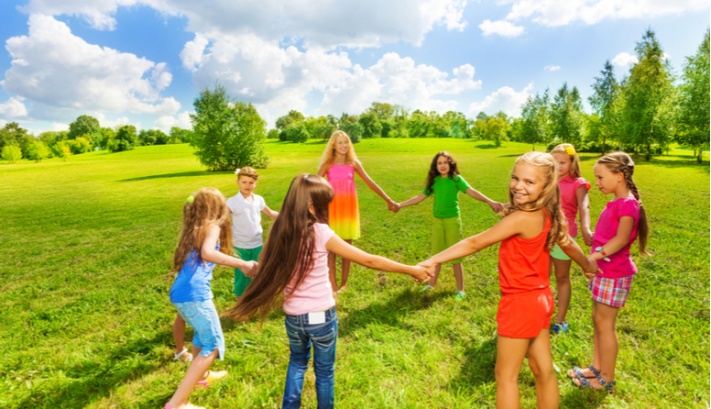 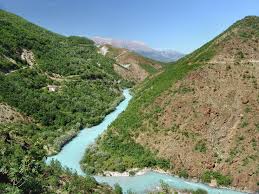 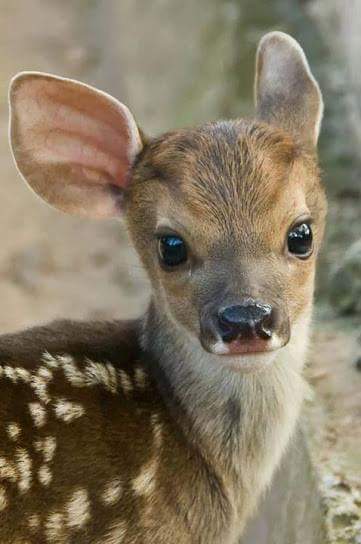 Željka Šoštar, mag.rehab.educ
Hvala na pažnji!  
Željka Šoštar, mag.rehab.educ